November 5, 2015I can sketch a map of South America and explore its natural resources.
Word of the Day
WebQuest= a lesson in which most or all the information that learners work with comes from the web.
Question of the Day
Name one country in South America.

What is the culture of South America like?
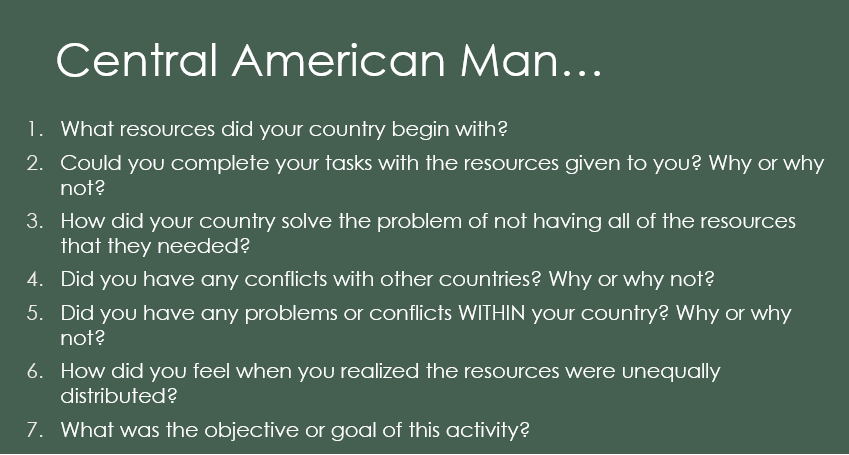 Central America Articles
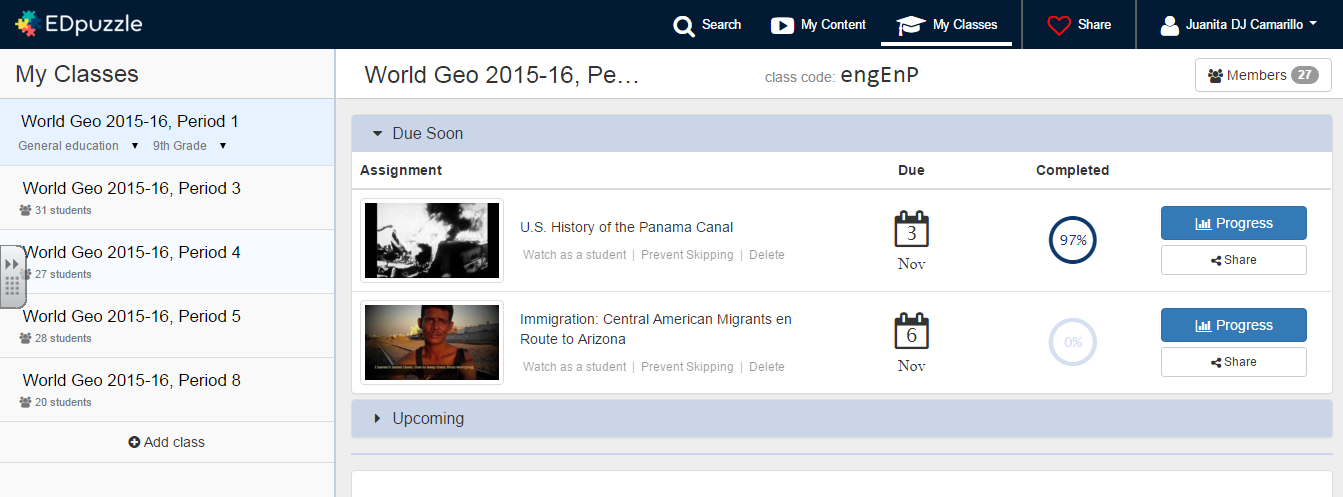 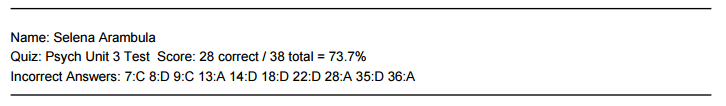 Snapshot Corrections
EdPuzzle.com
Immigration: Central American Migrants en Route to Arizona
11/06/15
Intervention Forms
67
O   4 Spheres
About South America…Languages
About South America: GDP!
About South America.Land Use & Resources.
About South America, Exports.
Fast Five Filming in Rio (~3 min’s)
;)

https://www.youtube.com/watch?v=OKVuuMQOJbU
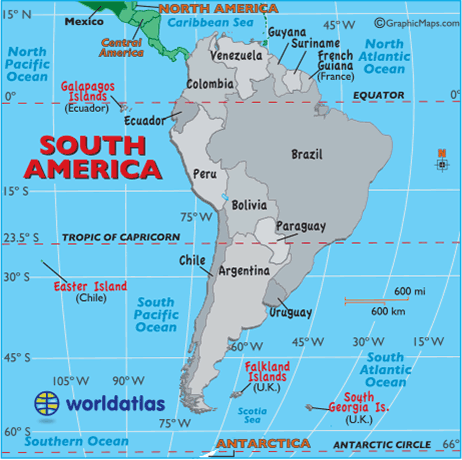 Today!
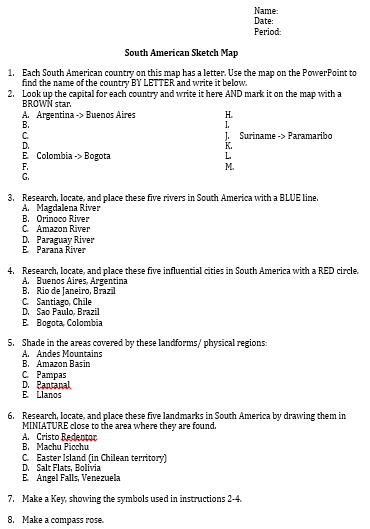 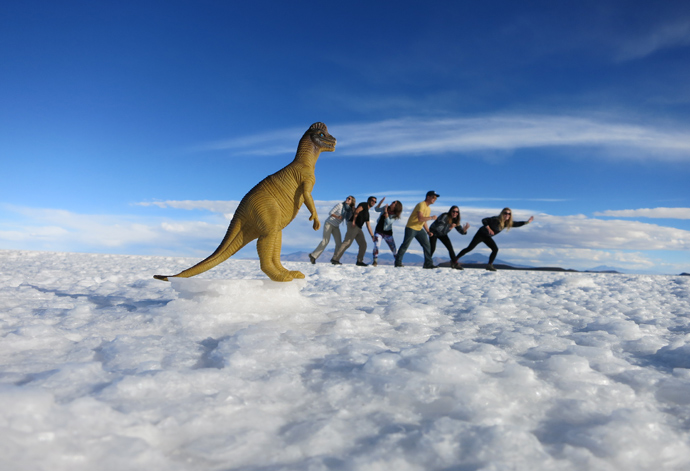 
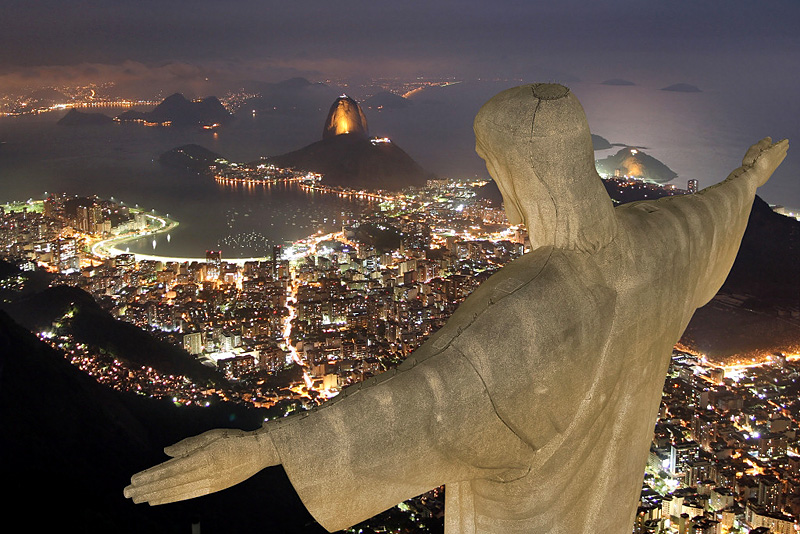 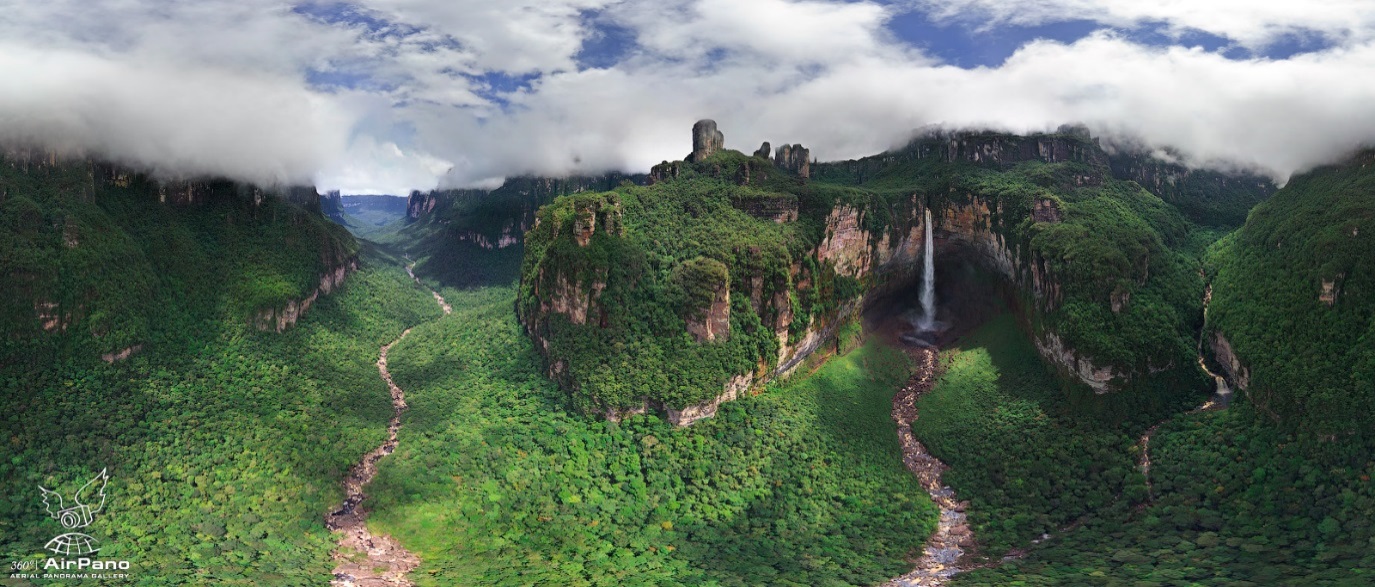 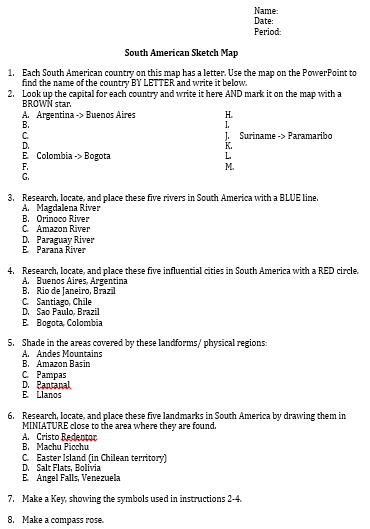 Due Friday, 11/13/15
Today!
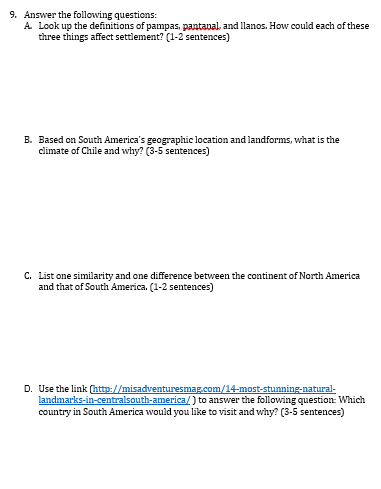 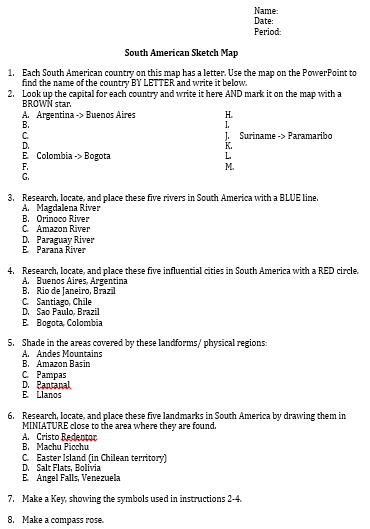 Due Friday, 11/13/15
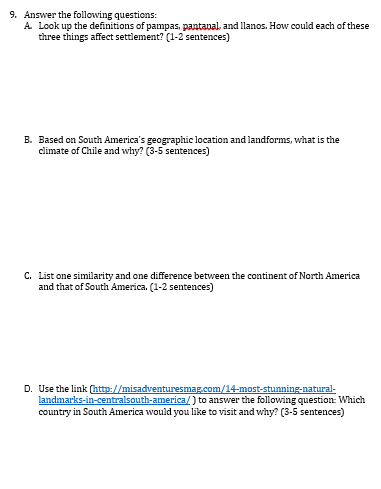 PowerUp!
Sclarkegeo.weebly.com
Third Six Weeks
South America WebQuest
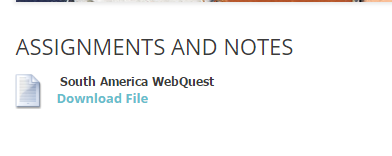 Houstonisd.org/hub
Courses: S1 ESL W Geo
South American WebQuest
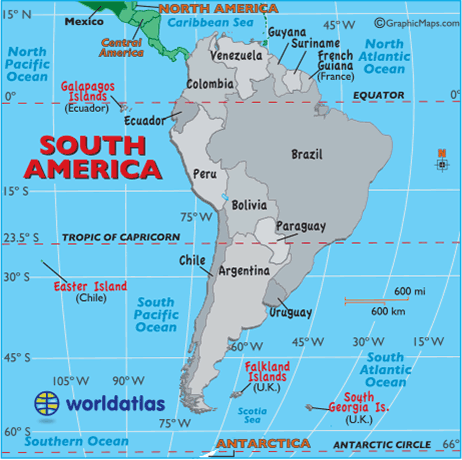 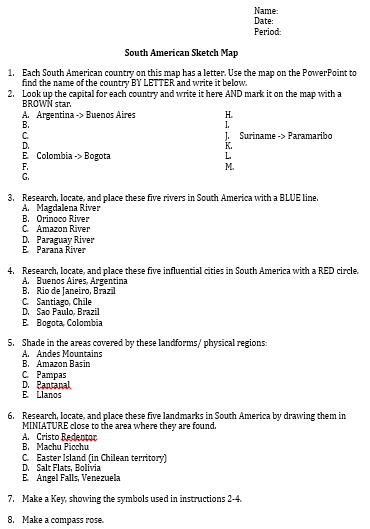 Due Friday, 11/13/15
Power down, please.
Exit Ticket
Why do I know a lot about Brazil and only a little about Guyana?